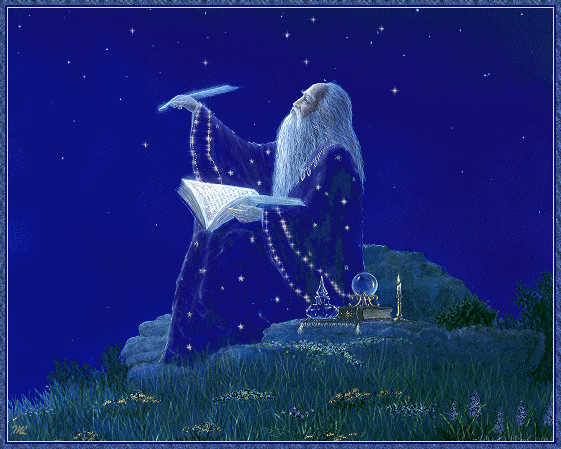 «… Ты отлично знаешь сам – мир наполнен чудесами! 
Только эти чудеса люди могут делать сами!…»
Путешествие по 
сказкам
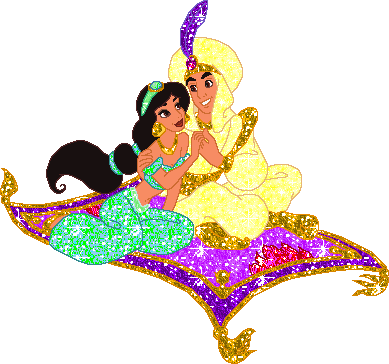 Посадка  на  ковер – самолет  закончилась.  Мы  летим  в  царство  сказок.  Под  нами  тридевятое  царство.  
Ковер  опускается  вниз,  и  мы  с  вами  вступаем  на  сказочную  землю.
   Вам  предстоит  дальняя  дорога  по  стране  сказок.
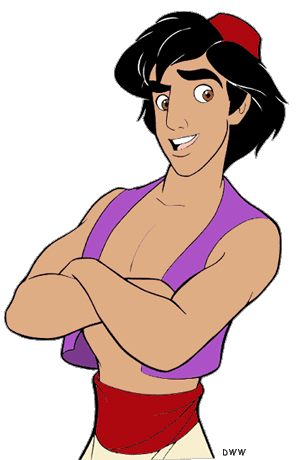 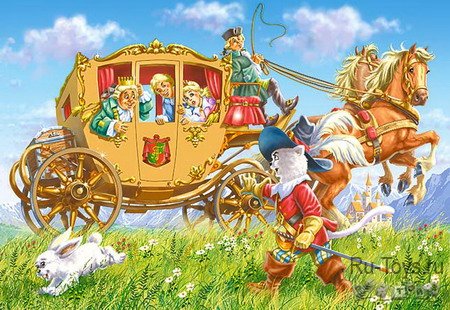 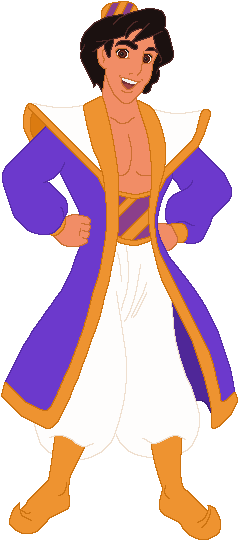 Как называется угол меньше 900? 
Как называется угол больше 900?  
Чему равна величина развёрнутого угла? 
Чему равна величина прямого угла?  
Как называются лучи, выходящие из одной точки и образующие угол? 
Как называется точка, из которой выходят два луча, образующие угол?
Как называется угол меньше 900? Острый
Как называется угол больше 900?  Тупой
Чему равна величина развёрнутого угла? 1800
Чему равна величина прямого угла?  900
Как называются лучи, выходящие из одной точки и образующие угол? Стороны угла
Как называется точка, из которой выходят два луча, образующие угол? Вершина угла
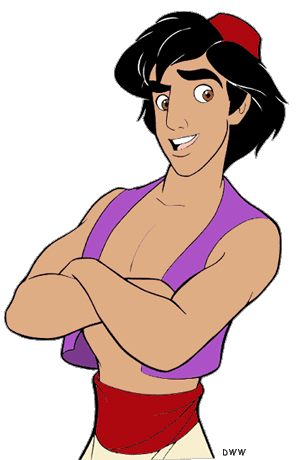 Помогите  справиться  с  заданием:Выберите острые и тупые углы: 175°,15°, 115°,35°, 55°, 75°, 95°, 135°, 155°
В путь! Смотрите впереди я вижу Бабу Ягу и слышу её песню.
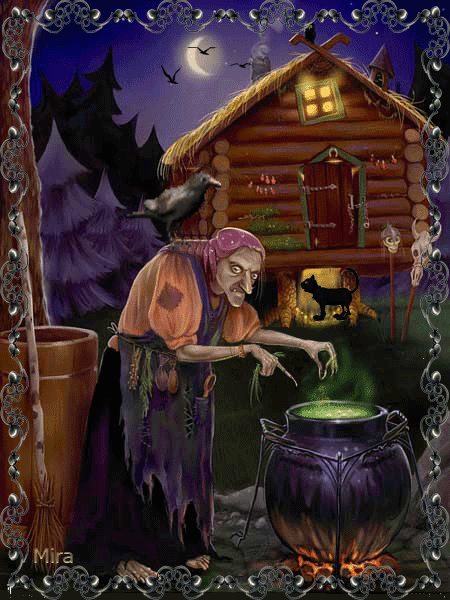 Кому не хотелось в детстве побывать в избушке Бабы- Яги! Но страшно! Сегодня на уроке мы встретимся с Бабой -Ягой и, если вы выполните  её задания, то  окажитесь  в сказочной избушке и она станет доброй. А там … чего только нет: и старинные предметы из сказок, и различная утварь, и печка волшебная. И все можно трогать!
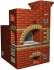 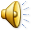 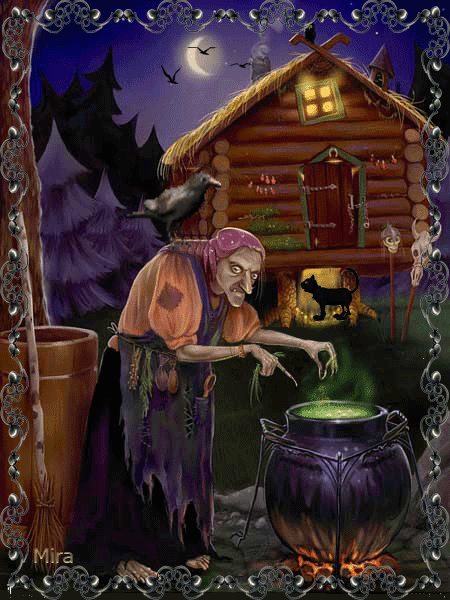 Детушки,  помогите  мне!  Я  поссорилась  с  Кощеем  Бессмертным,  и  он  отказывается помочь мне стать доброй.
Практическая работа
ИЗМЕРЬТЕ ВЕЛИЧИНУ 
УГЛОВ НА ЛУЧАХ СОЛНЫШКА
Задание:
33
45
30
20
30
40
50
60
ПРОВЕРЬ СЕБЯ
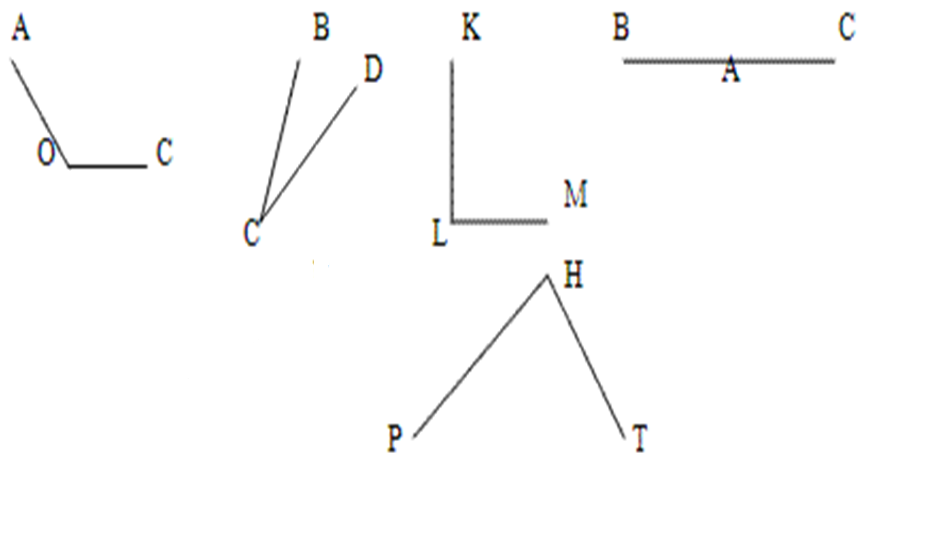 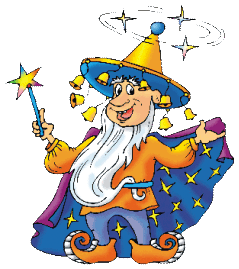 :
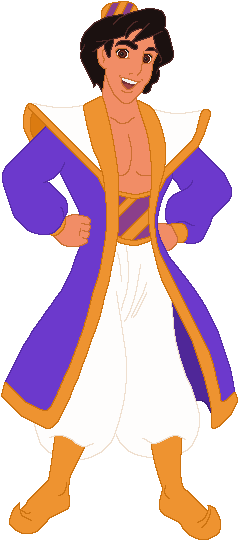 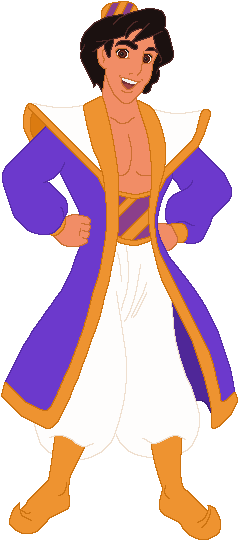 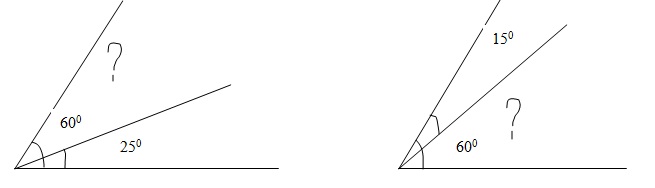 Постройте угол 1600, проведите биссектрису
Физкультминутка
Раз – поднялись, потянулись.
Два – согнулись, разогнулись.
Три – в ладоши три хлопка,
Головою три кивка.
На четыре – руки шире.
Пять – руками помахать.
Шесть – за парту тихо сесть.
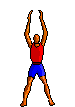 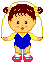 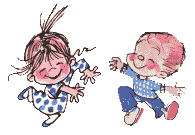 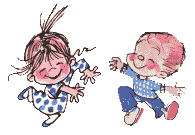 Постройте треугольник, измерьте его углы и найдите их сумму
Решите кроссворд
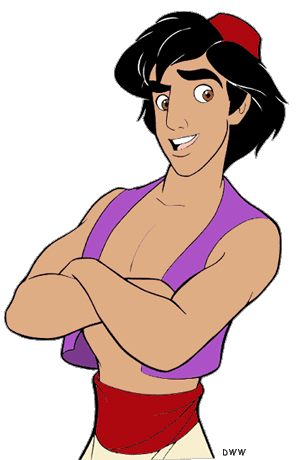 1.Угол, величина которого равна 1800.
2. Единица измерения угла.
3 .Прибор для измерения углов.
4. Геометрическая фигура, образующая стороны угла.
1.Угол, величина которого равна 1800.
2. Единица измерения угла.
3 .Прибор для измерения углов.
4. Геометрическая фигура, образующая стороны угла.
Найдите равные углы
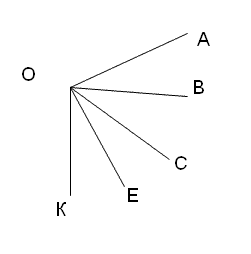 Найдите неизвестные углы на рисунке
СКАЗКА
Наше путешествие подошло к концу. Мы встретились с героями многих сказок. Нам было очень интересно с вами. До новых встреч!
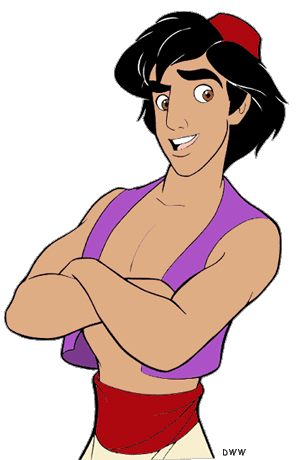 Домашнее задание
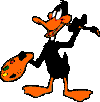 Постройте «геометрический этюд» из углов (6-7) и измерьте их градусную меру.
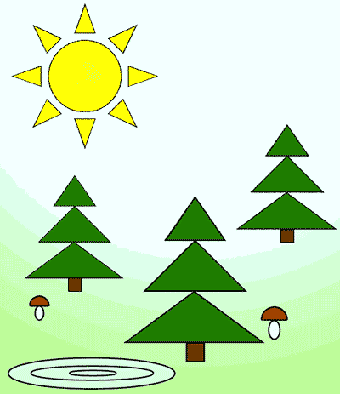 всё понял 

                                           понял, но не всё 

                                            
                                             многое было непонятно
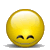 Я
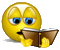 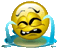 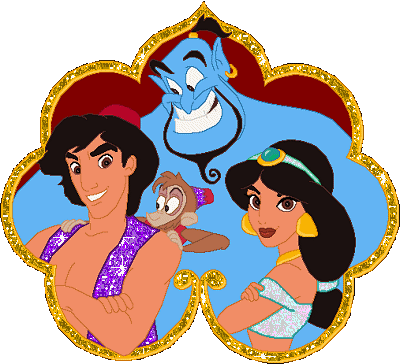 СПАСИБО ЗА УРОК